Value of Energy Efficiency White Paper
What is “The Value of EE White Paper”?
Problem Statement: The 7P assesses the value of energy efficiency regionally, but does not look at distribution of the costs and benefits across different utilities

Purpose of the Paper: 
Provide an overview of value of energy efficiency broadly
Analyze how:
Revenue requirements of utilities are impacted by the development of efficiency
Benefits flow back through the utilities in different positions
Focus is on Bonneville utilities
2
Why We are Doing This
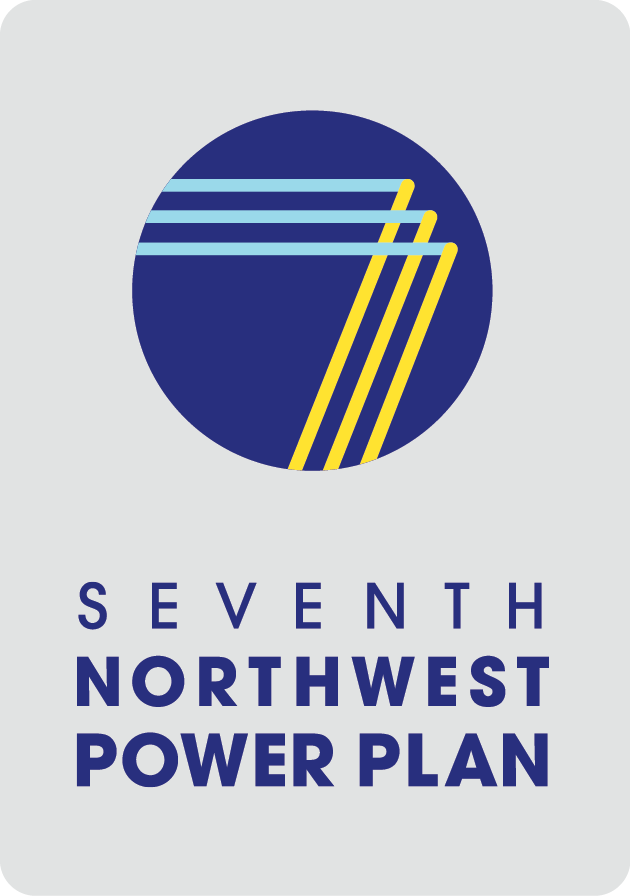 Response to Public Utility Concerns
Related 7th Plan Action items:
BPA-5: Quantify value of conservation in financial analysis & budget setting forums 
BPA-6: Assess BPA’s current EE implementation model and compare to other implementation approaches
BPA-7: BPA and the Council should develop a report that identifies barriers to conservation acquisition by BPA’s customer utilities with recommended strategies to eliminate or minimize such barriers
3
White Paper Outline
Executive Summary
Value Stream of EE 
Context of the Bonneville System
Utility-specific Value of EE 
Findings on Barriers to EE
Conclusion
4
Paper documents the benefits of EE and describes how they flow to beneficiaries
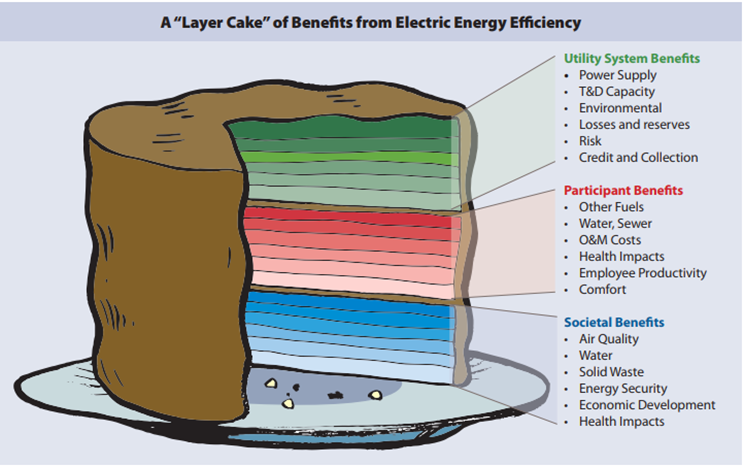 5
Present Costs
Council View
Customer Utility Portfolio
BPA Portfolio
Future Benefits
EE Measure Implemented
6
Disclaimer
Bonneville rates are complex.  This presentation has been sent to Bonneville for review but was not drafted by Bonneville rate staff.  The Council staff has done our best to represent the value of EE and the impacts on Bonneville rates and customers, but given that complexity, it is still possible that some details are missing.  We continue to solicit feedback from Bonneville and others in the region and with that assistance we anticipate the final white paper will accurately reflect the value and impact of EE on Bonneville and its customers.
7
Regional Dialogue
Allocate shares of the Federal System
Tiered Rates
Contracts go through 2028
8
Post 2028
All bets are off, this presentation looks at the consequences assuming a similar rate structure after 2028, which may not be likely
9
BPA Customer Utilities
* Forecasts from BP-18 Final Proposal
10
Key Definitions for Flow of EE Benefits
Contract High Water Mark (CHWM)
Rate Case High Water Mark (RHWM)
Tier One Cost Allocator (TOCA)
BPA Product Classes & Customer Charges
Load-Following
Slice
Block
Transmission
Load-shaping charges
Demand charges
Differential flow of EE benefits based on these characteristics
11
Tier 1 Cost Allocator
12
Tier 2
Customers have options for Tier 2:
Bonneville can procure the power and pass through the cost 
Customers can procure the power directly 
Customers can have a third-party procure the power on their behalf
Tier 2 does not impact Bonneville’s revenue requirement – costs are directly passed through to the customer
13
First-Year Customer Utility Portfolio Revenue Requirement
Above RHWM
Surplus Sales / Reduced Purchases
Cost of EE
Portfolio Costs:
Decrease
Increase
Below RHWM
Cost of EE
Tier 1 Rate
14
First-Year Bonneville Portfolio Revenue Requirement
Above RHWM
Portfolio Costs:
Cost of EE
Decrease
Increase
Below RHWM
Cost of EE
Surplus Sales / Reduced Purchases
Tier 1 Rate
15
16